BAGIAN IXPERKEMBANGAN TEKNOLOGI INFORMASI
Sistem Informasi Manajemen
1
PERKEMBANGAN INTERNET
Software-as-a-service (SaaS), adalah software yang dijual atau disewakan per modul dan per penggunaan, sebagai alternatif dari penjualan software secara utuh.
SaaS berkembang sejalan dengan perkembangan alternatif TI, seperti Smart Phones dan Tablet PCs, yang tidak memiliki kapasitas penyimpanan untuk seluruh software yang dibutuhkan.
Sistem Informasi Manajemen
2
PERKEMBANGAN INTERNET
Application Service Provider (ASP), menyediakan software, termasuk jasa yang terkait seperti pemeliharaan, dukungan teknis, layanan penyimpanan data, dan layanan semacam yang lainnya melalui internet, untuk menggantikan fasilitas penyimpanan data pada komputer pengguna TI. 
Contoh ASP adalah layanan penyimpanan data pada google serta jasa layanan penyimpanan online lainnya.
Sistem Informasi Manajemen
3
PERKEMBANGAN INTERNET
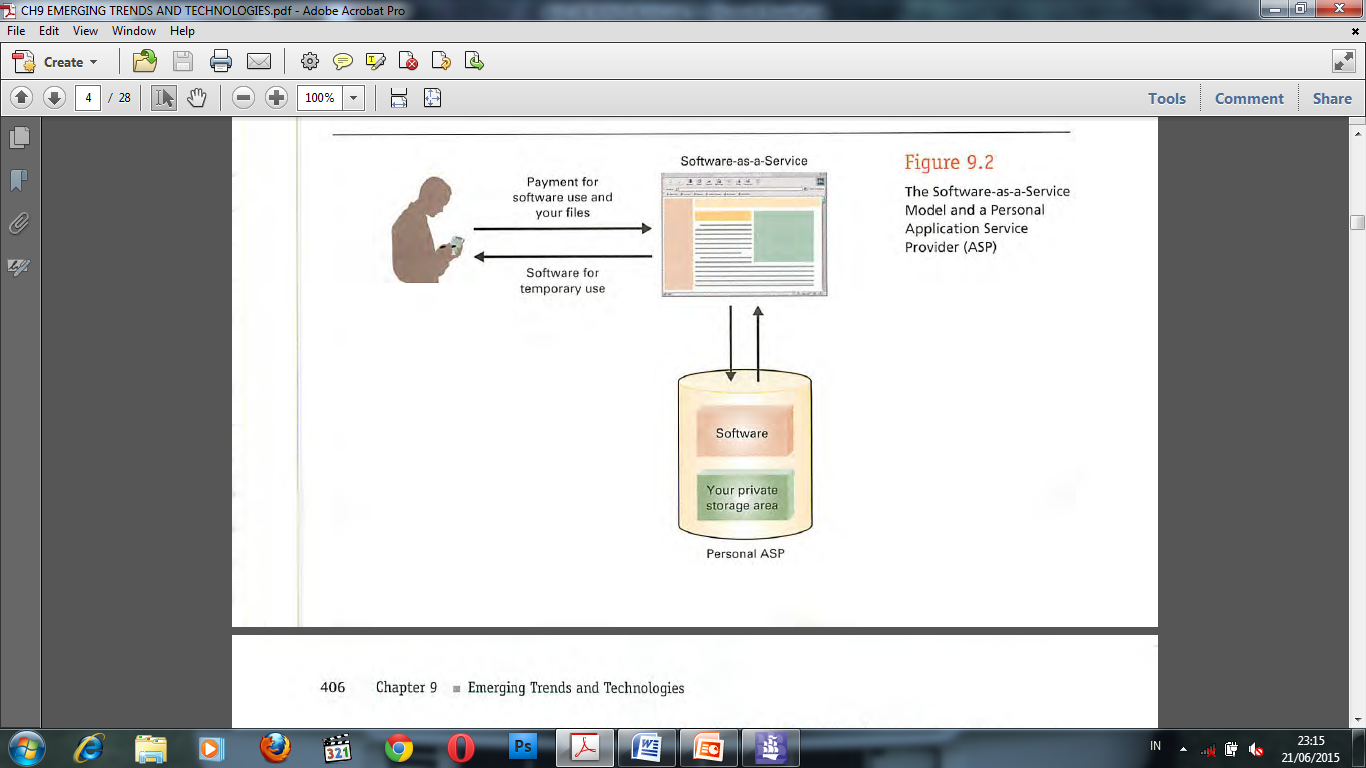 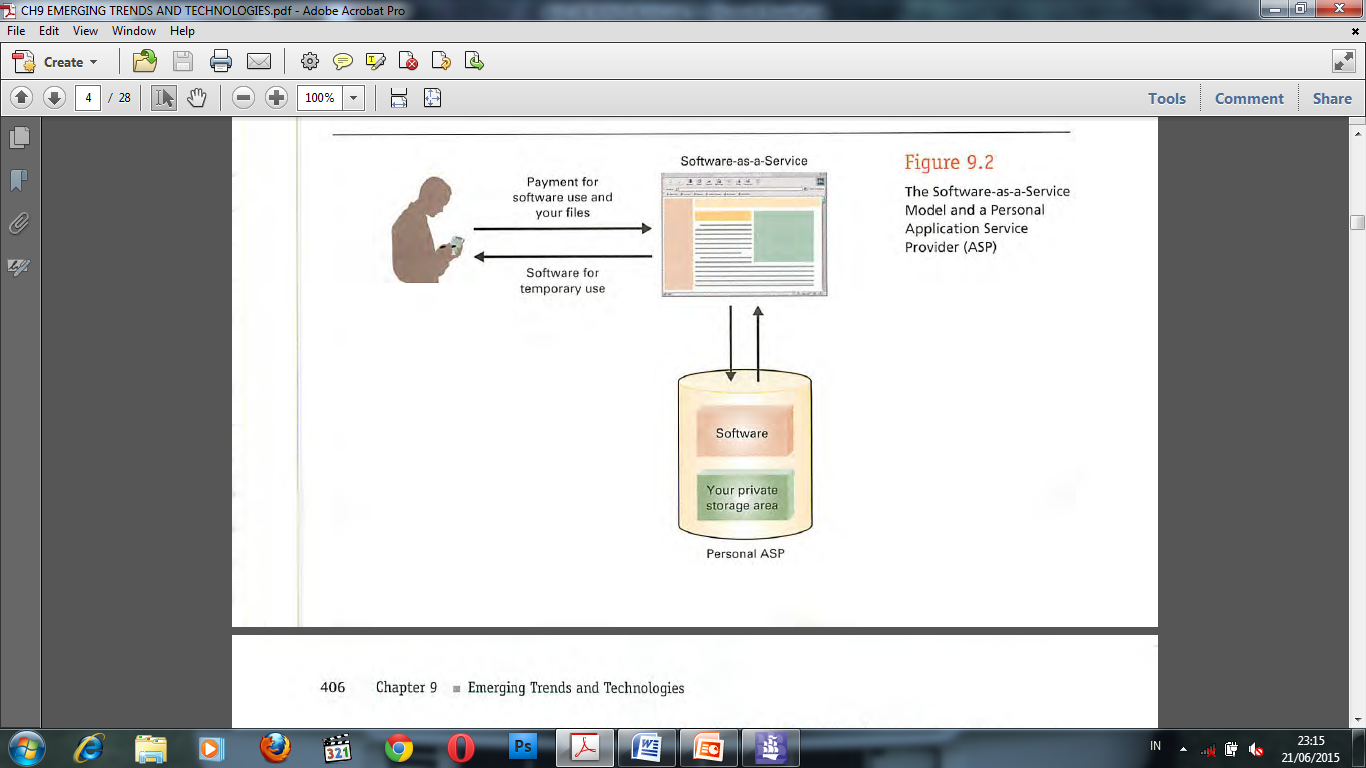 Sistem Informasi Manajemen
4
PULL AND PUSH TECHNOLOGIES
Pull technology environment, dalam lingkungan ini, pengguna TI mencari, meminta, dan menemukan layanan TI yang diinginkan, misalnya pengguna TI mengunjungi website tertentu, kemudian meminta informasi, layanan, dan produk.
Push technology environment, dalam lingkungan ini, penyedia TI menggunjungi pengguna TI, baik langsung maupun via TI, untuk menawarkan layanan TI sesuai dengan kebutuhan spesifik pengguna TI.
Sistem Informasi Manajemen
5
PULL AND PUSH TECHNOLOGIES
Contoh: dalam bisnis persewaan video, persewaan video dapat menyediakan layanan informasi video baru sesuai selera pelanggan dengan melalui kerjasama dengan penyedia layanan telepon seluler. Secara otomatis informasi video baru akan masuk ke HP pelanggan, bahkan termasuk posisi counter layanan persewaan video terdekat yang bisa dilihat melalui layanan GPS.
Sistem Informasi Manajemen
6
PULL AND PUSH TECHNOLOGIES
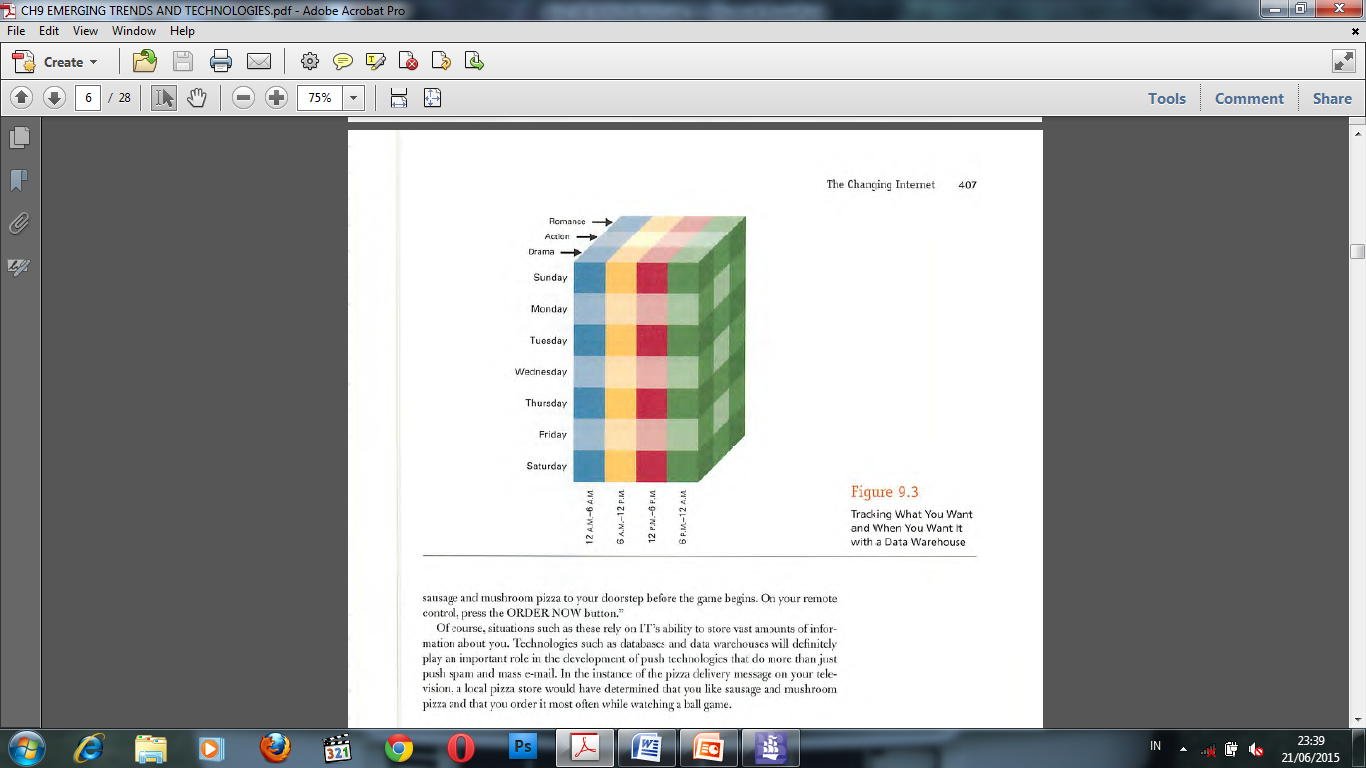 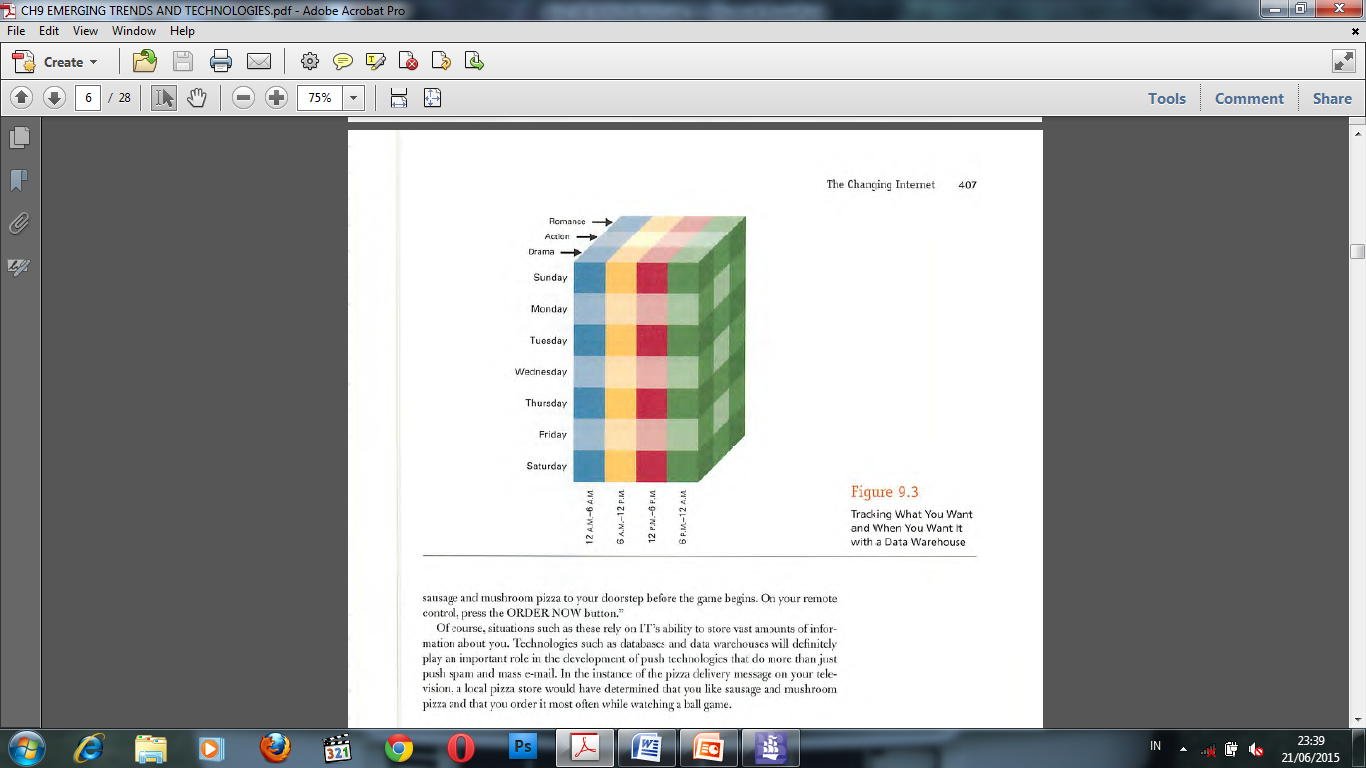 Sistem Informasi Manajemen
7
E-COMMERCE BUSINESS MODEL
E-commerce model tahap awal: B2B (Business to Business), B2C (Business to Consumer), G2C (Goverment to Consumer).
Model e-commerce telah berkembang menjadi F2b2C (Factory-to-business-to-consumer). Dalam model ini konsumen berinteraksi dengan penjual, penjual mengkomunikasikan spesifikasi produk ke produsen, produsen mengirim langsung ke konsumen.
Sistem Informasi Manajemen
8
E-COMMERCE dan VoIP
Dalam F2b2C terjadi disintermediation, yaitu penggunaan internet sebagai penghubung pengiriman produk atau layanan. Contoh adalah pembelian tiket pesawat atau pemesanan hotel melalui www.tiket.com atau melalui www.agoda.com. 
VoIP atau Voice over Internet Protocol, yaitu pengiriman suara (komunikasi) melalui internet untuk menghindari biaya percakapan melalui penyedia layanan telepon, misalnya WA Call/BB Call/ Skype dst.
Sistem Informasi Manajemen
9
WEB 2.0 dan E-SOCIETY
WEB 2.0, adalah generasi ke dua dari teknologi web dengan fasilitas kolaborasi online. Pengguna bertindak sebagai pembuat dan pemodifikasi isi web secara dinamis dan customized.
WEB 2.0 mencakup:
 Wiki, misalnya www.wikipedia.org, dikenal juga dengan istilah crowdsourcing, karena TI menyediakan fasilitas kepada publik untuk membuat, memodifikasi, dan memantau pengembangan produk atau layanan. Dalam kasus wiki adalah layanan informasi.
Sistem Informasi Manajemen
10
WEB 2.0 dan E-SOCIETY
Blog, seperti www.blogger.com atau www.wordpress.com
RSS feed, yaitu teknologi yang menyediakan layanan rutin publikasi dan update muatan digital pada web, misalnya BABE (Baca Berita Indonesia).
Podcasting, yaitu fasilitas download audio dan video untuk dilihat dan didengar menggunakan smartphone atau pc.

E-society adalah model kehidupan masyarakat dengan interaksi sosial dan interaksi bisnis berbasis elektronik, misalnya melalui WA, BB, FB, YouTube, dst.
Sistem Informasi Manajemen
11
PHYSIOLOGICAL INTERACTION
Physiological interaction adalah interaksi manusia dan TI dengan menggunakan karakteristik tubuh manusia, seperti nafas, suara, tinggi dan berat badan, bahkan warna mata.
Automatic speech recognition (ASR), adalah sistem yang memiliki kemampuan untuk mengenali karakteristik suara, kata, dan kalimat, seperti pada voice call. ASR bekerja dengan tiga langkah sebagai berikut:
Sistem Informasi Manajemen
12
PHYSIOLOGICAL INTERACTION
Feture analysis, sistem merekam suara dari microphone, menghapus gangguan suara lain, mengubah sinyal digital dari suara menjadi phonemes (huruf).
Pattern classification, sistem mencocokkan huruf dari suara menjadi urutan huruf kemudian menyimpannya dalam model database untuk akustik, 
Language processing, sistem menterjemahkan ucapan kata, membandingkannya dengan database kata yang dihasilkan dari proses tahap ke 2, kemudian menjalankan sistem komunikasi dan interaksi digital yang diinginkan pengguna sistem.
Sistem Informasi Manajemen
13
PHYSIOLOGICAL INTERACTION
Virtual reality, atau realitas buatan, adalah teknologi untuk memindahkan realitas ke dalam sistem, misalnya simulasi perang, simulasi pilot pesawat tempur, simulasi kombinasi warna cat, dan seterusnya. Virtual reality terdiri dari perangkat sbb.:
Glove, untuk merekam gerakan tangan dan jari, termasuk intensitas gerakannya.
Headset (head-mounted display), untuk merekam secara detil unsur-unsur gerakan kepala.
Walker, untuk merekam gerakan kaki termasuk arah gerakan kaki.
Sistem Informasi Manajemen
14
PHYSIOLOGICAL INTERACTION
Cave Automatic Virtual Environment,  teknologi untuk membuat rekaman tiga dimensi agar orang yang berada di lokasi berjauhan dapat berkomunikasi seolah-olah mereka berada dalam ruang yang sama.
Haptic interface, adalalah teknologi untuk merekam sentuhan, antara lain dengan memanfaatkan teknologi glove dan walker. Teknologi ini banyak diterapkan pada game interaktif.  Contoh sederhana adalah penerapan pada teknologi layar sentuh.
Sistem Informasi Manajemen
15
PHYSIOLOGICAL INTERACTION
Biometrics, adalah penggunakan physiological interaction pada teknologi informasi, seperti sidik jari, aliran darah pada retina mata, suara, dan seterusnya untuk keperluan otorisasi akses ke dalam sistem.
	Tekonologi biometrik diterapkan juga pada sejumlah proses manufacturing, seperti:
Custom shoes, untuk membuat sepatu dengan ukuran yang  tepat, dengan cara memasukkan ke dua kaki ke dalam sistem perekaman ukuran kaki, kunjungi www.digitoe.com.
Sistem Informasi Manajemen
16
PHYSIOLOGICAL INTERACTION
Custom wedding gown, untuk membuat gaun pengantin dengan ukuran yang tepat. Setalah dipilih model gaun yang  disukai, calon pengantin diminta memasuki ruang kecil untuk merekam keseluruhan ukuran tubuh.
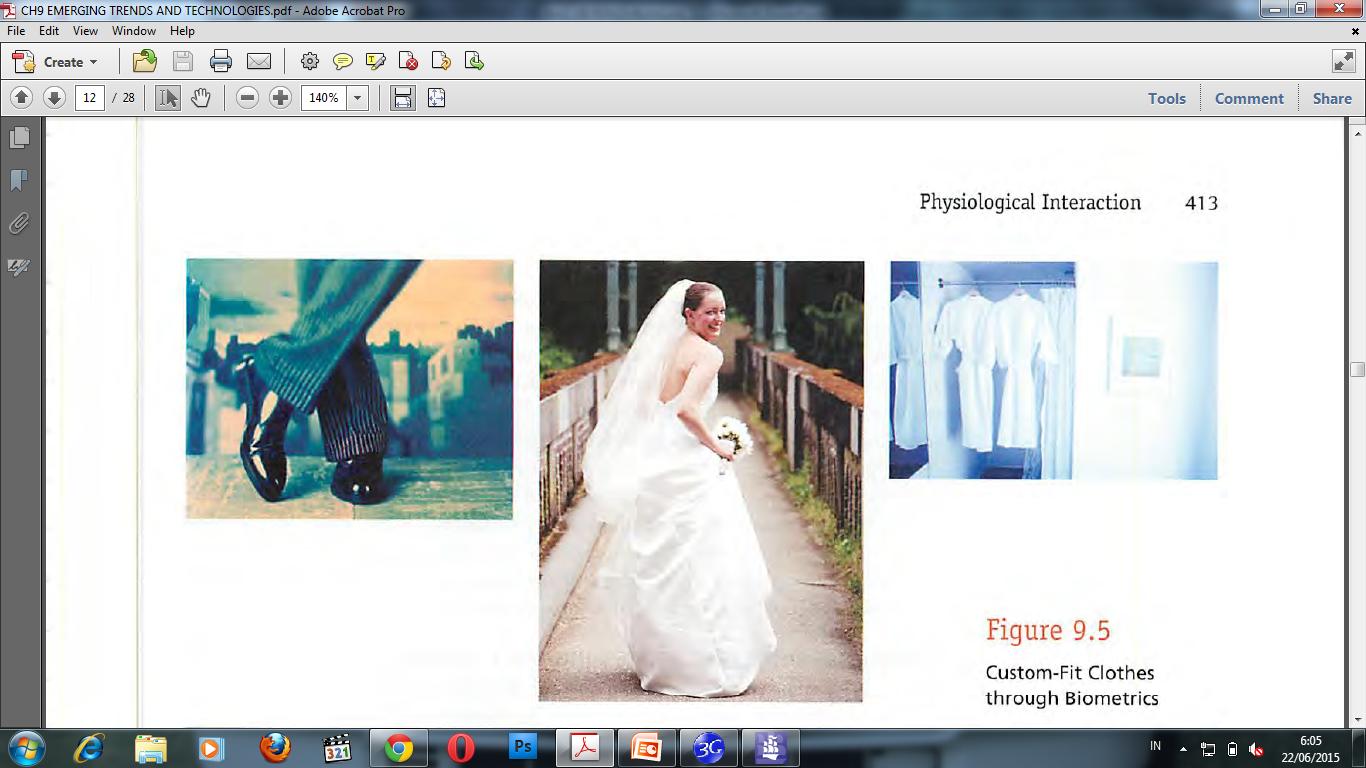 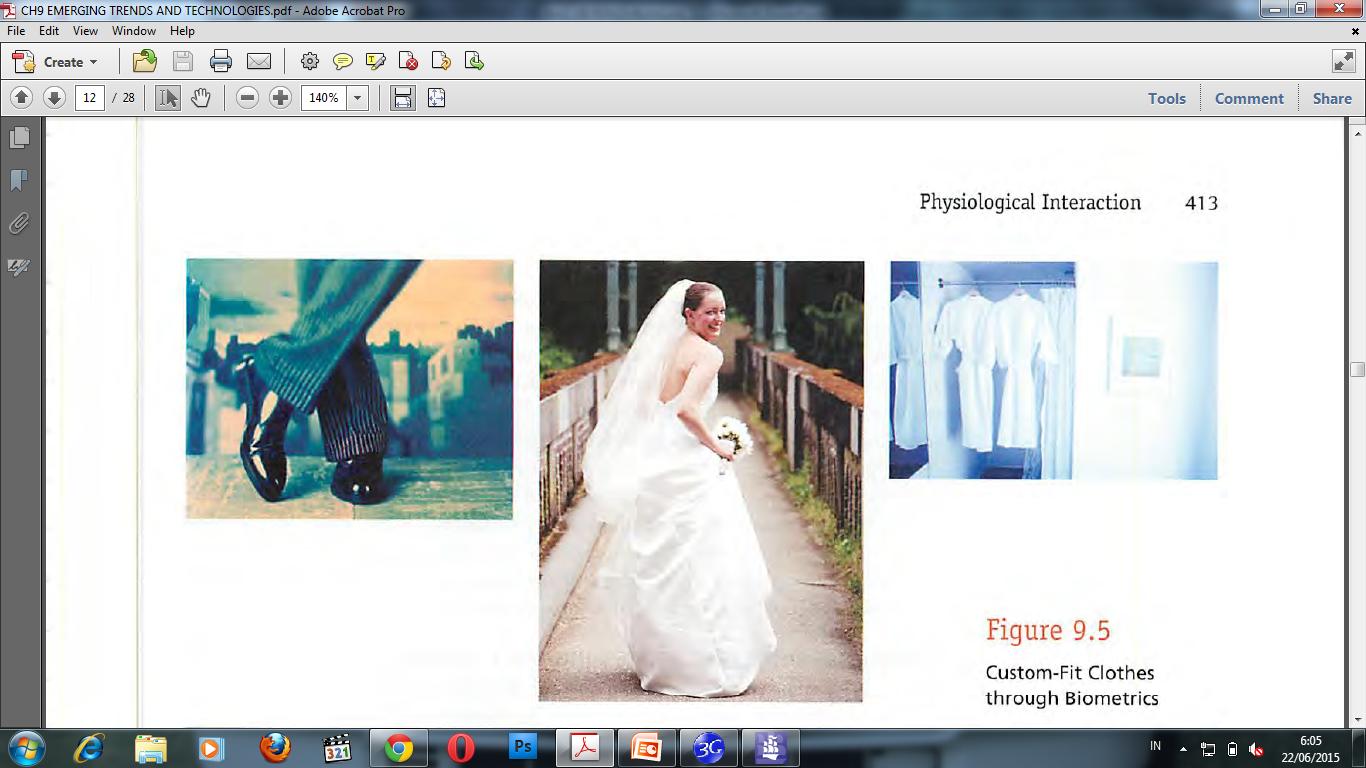 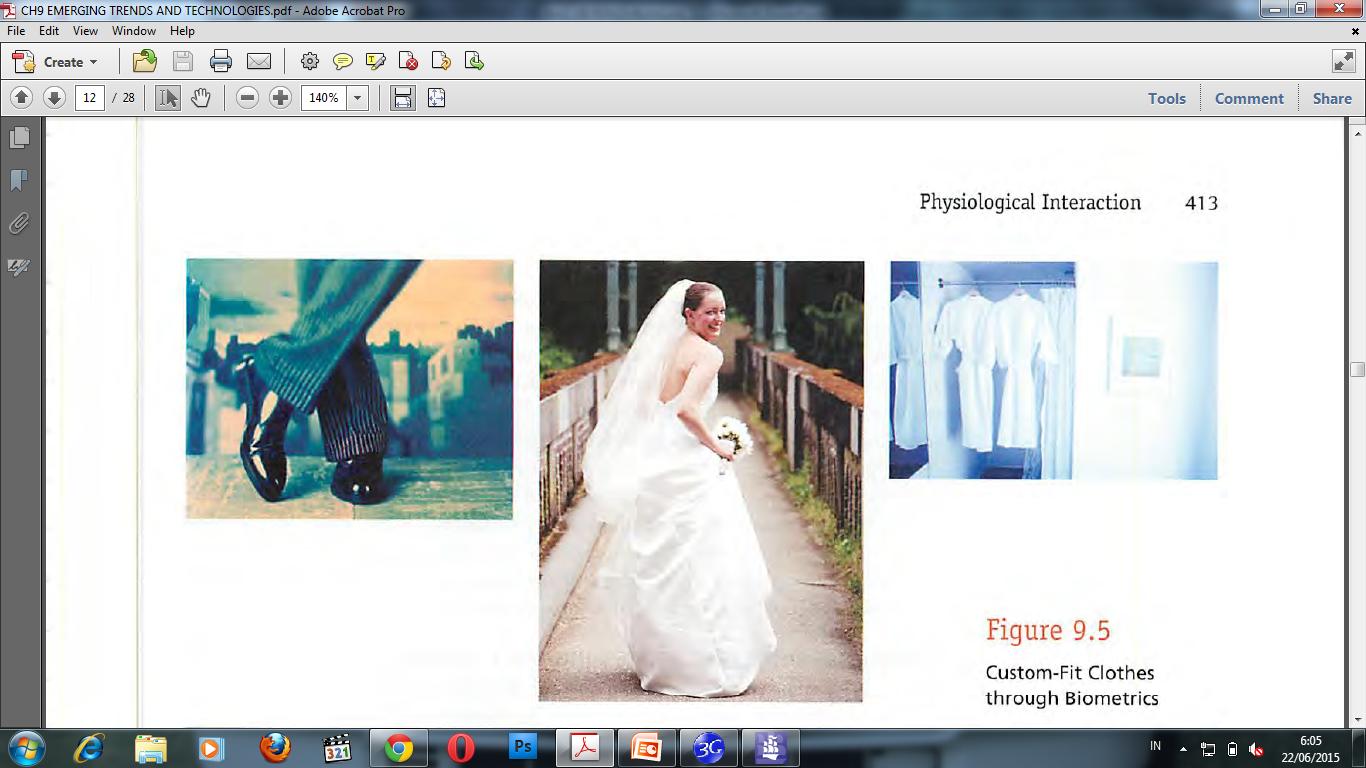 Sistem Informasi Manajemen
17
PHYSIOLOGICAL INTERACTION
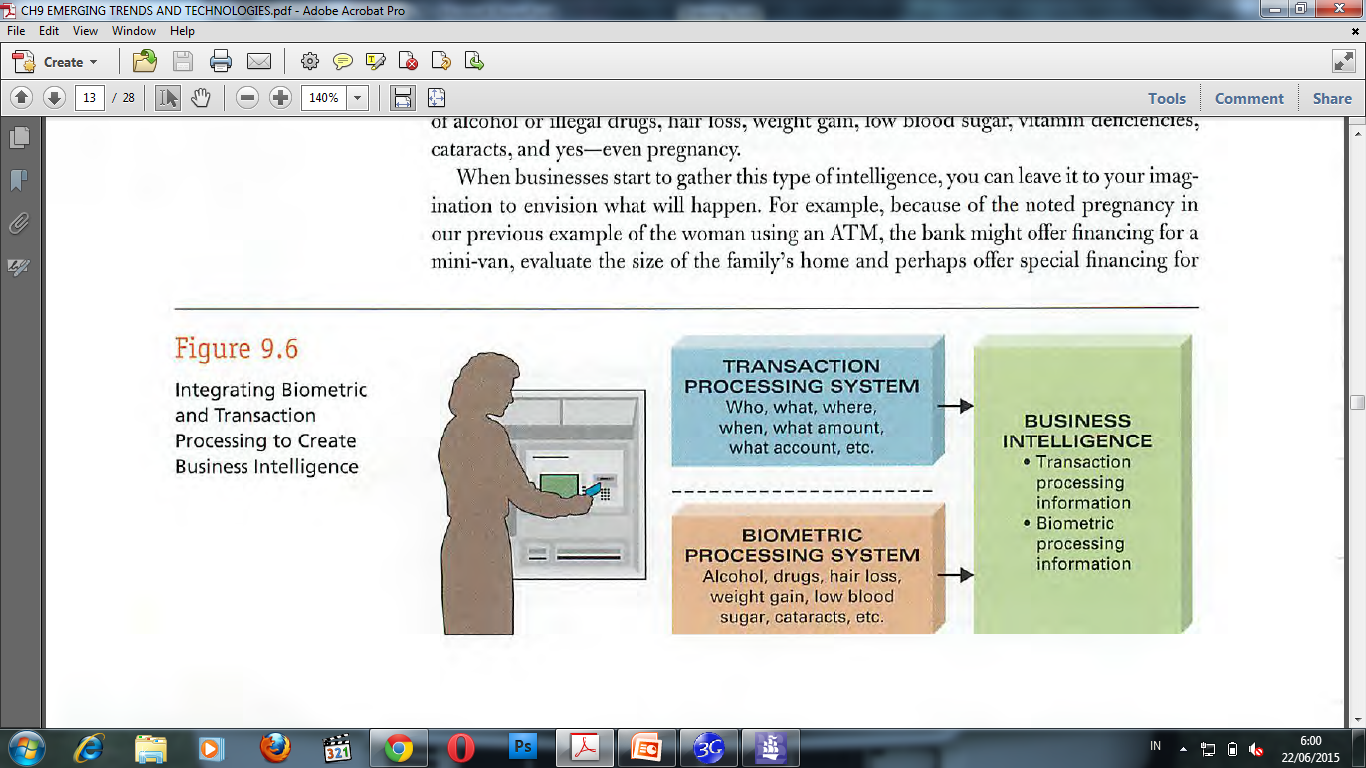 Figure 9.6 Integrating Biometric and Transaction Processing to Create Business Intelligence
Sistem Informasi Manajemen
18
PHYSIOLOGICAL INTERACTION
Perangkat biometric yang lain adalah:
Biochip, yaitu chip yang mampu melakukan beragam fungsi tubuh jika ditanamkan ke tubuh manusia.
Implant chip, yaitu chip yang ditanamkan ke tubuh manusia untuk merekam informasi penting tentang seseorang.
Facial recognition software, yaitu software untuk mengidentifikasi seseorang melalui evaluasi karakteristik wajah seseorang.
Sistem Informasi Manajemen
19
TEKNOLOGI NIR KABEL
Bluetooth dan WiFi (Wireless Fidelity), teknologi ini dirancang untuk melakukan komunikasi tanpa kabel seperti telepon celular, printer, jaringan, dan komputer.
Bluetooth, adalah standar transmisi informasi dalam bentuk radio gelombang pendek (short-range radio waves) untuk jarak s.d. 30 feet atau sekitar 9,144 meter.
Wifi (wireless fidelity), adalah standar transmisi informasi dalam bentuk gelombang radio untuk jarak s.d. beberapa kilo meter.
Sistem Informasi Manajemen
20
TEKNOLOGI NIR KABEL
RFID (radio frequency identification), adalah identifikasi objek melalui frekuensi radio, dengan memanfaatkan microchip pada suatu tag atau label untuk menyimpan informasi. Contoh penggunaan RFID:
Kunci mobil anti maling, di dalam kunci terpasang RFID, sehingga kunci menjadi  sangat sulit untuk diduplikasi.
Pelacakan buku pada perpustakaan.
Pelacakan posisi distribusi hewan ternak.
Supply chain systems.
Passport.
Sistem Informasi Manajemen
21
TEKNOLOGI NIR KABEL
Saat ini hampir setiap produk diberi identitas unik dengan UPC (universal product code), dengan kelemahan dua jenis produk kemungkinan diidentifikasi UPC yang sama, sehingga tidak bisa membedakan satu dengan yang lain.
Dengan RFID setiap unit produk akan mendapatkan satu EPC (electronic product code) yang bersifat unik.
Sistem Informasi Manajemen
22
TEKNOLOGI MURNI
Nanotechnology, adalah teknologi untuk menciptakan komponen perangkat TI dalam ukuran nano atau ukuran yang sangat kecil. Satu nano meter adalah setara dengan 1/100.000 rambut manusia.
Multi-state CPUs, saat ini komputer hanya bekerja dengan dua digit binary yaitu 1 dan 0, ini membuat kecepatan komputer menjadi rendah.  Multi-state CPUs mampu bekerja pada lebih dari dua digit binary, misalya 10 digit dan seterusnya.
Sistem Informasi Manajemen
23
TEKNOLOGI MURNI
Media Penyimpan Data Holographic
	Pada saat ini sebagian perangkat penyimpan hanya memiliki dua dimensi permukaan, data akan disimpan dalam dua dimensi tersebut (misalnya side A dan Side B). Media penyimpan Holographic memiliki banyak dimensi atau banyak sisi atau banyak permukaan, sehingga memiliki kapasitas penyimpanan yang jauh lebih besar.
Sistem Informasi Manajemen
24
PERTIMBANGAN PENTING
Kebutuhan TI, pada saati ini pemberdayaan teknologi untuk meraih keunggulan bisnis bukan lagi sebuah pilihan, tetapi sudah menjadi keharusan. Hampir semua sektor kehidupan tidak ada yang tidak bersinggungan dengan teknologi.
Akhir dari the great digital divide. The great digital divide adalah fakta bahwa dunia telah diberi label “kaya/have’s” dan “miskin/have not’s” dalam kontek teknologi. Dunia ketiga telah dimaknai sebagai dunia dengan keterbatasan akses dan penggunaan teknologi.
Sistem Informasi Manajemen
25
PERTIMBANGAN PENTING
Kekuatan dari teknologi harus diwujudkan dalam skala dunia. Pelaku bisnis dapat membangun kerjasama bisnis berskala internasional serta membangun kemitraan strategis untuk memberdayakan dan menyebarkan teknologi.
Teknologi untuk meningkatkan kesejahteraan masyarakat. Teknologi bukan hanya untuk tujuan profit, tetapi juga untuk tujuan sosial, misalnya sebagian dari teknologi untuk bidang kesehatan.
Sistem Informasi Manajemen
26
PERTIMBANGAN PENTING
Pertukaran privasi untuk kenyamanan,  pertukaran data pribadi untuk kenyamanan adalah satu hal yang tak terhindarkan, misalnya untuk pengisian database agar perusahaan bisa memberikan penghargaan atau hadiah kepada konsumen setianya.
Etika, kesadaran etika sangat penting untuk membuat teknologi mampu meningkatkan kesejahteraan, dan bukannya justru menghadirkan bencana.
Sistem Informasi Manajemen
27
TERIMAKASIH
Sistem Informasi Manajemen
28